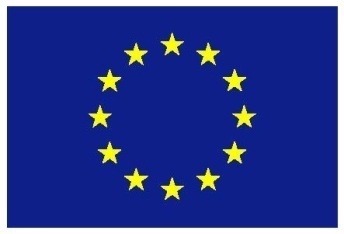 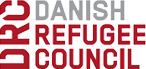 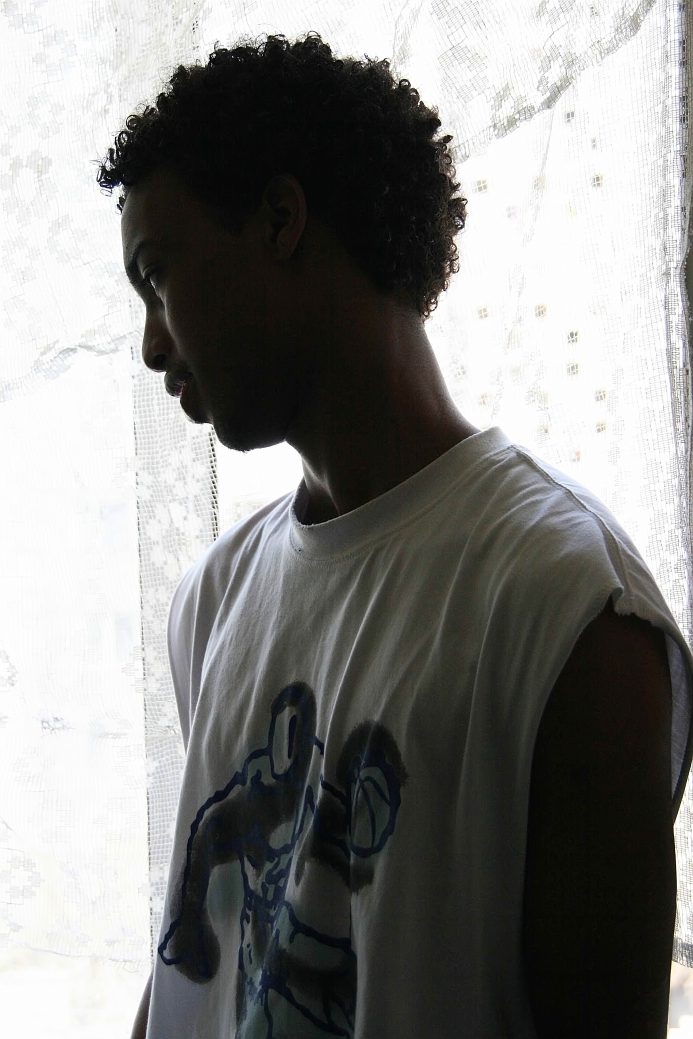 The detention of unaccompanied minor  
asylum seekers 
in Ukraine
Photo courtesy of Aleksandr Bezobchuk
Danish Refugee Council implements the project funded by the European Union under the EU Regional Protection Programme, “Legal and Social Protection of Asylum Seeking and Refugee Children in Ukraine, Belarus and Moldova.”
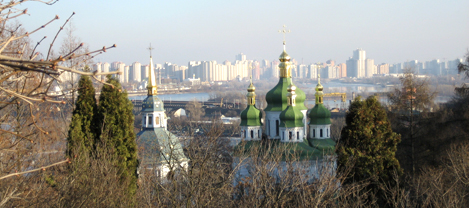 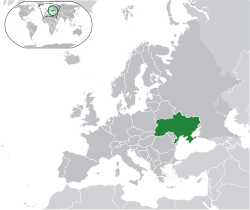 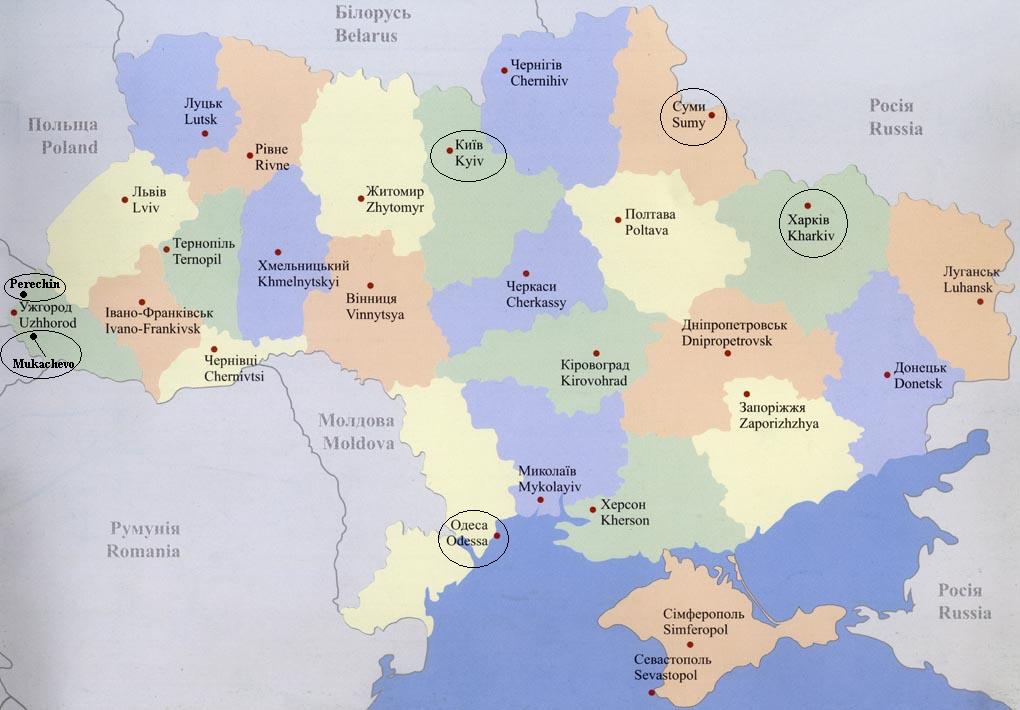 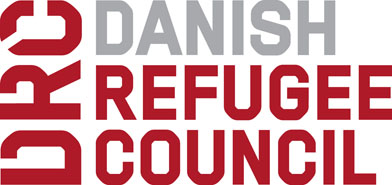 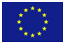 Unaccompanied minor asylum seekers in Ukraine
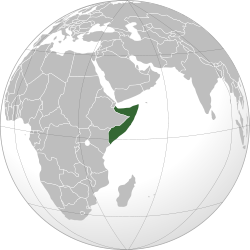 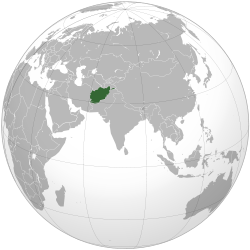 37% Afghans
54% Somalis
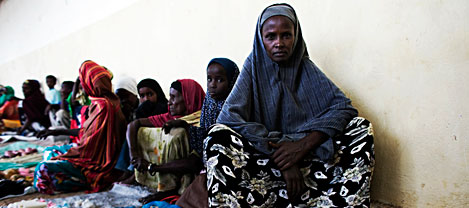 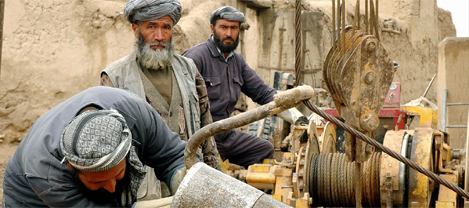 9% from elsewhere 
(Syria, Egypt, and 
sub-Saharan Africa)
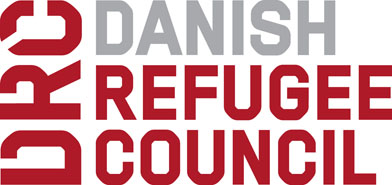 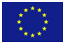 Unaccompanied minor asylum seekers in Ukraine
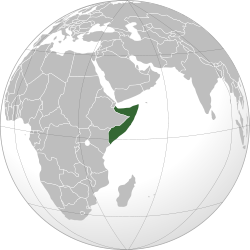 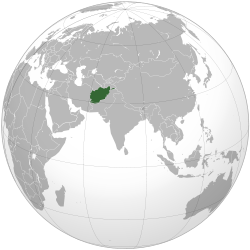 33% of unaccompanied minor applicants are Afghans
62%  of  unaccompanied minor applicants are Somalis
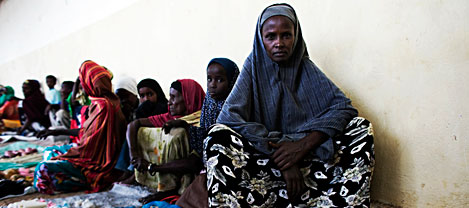 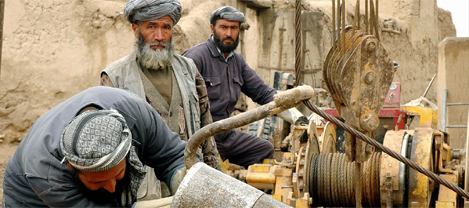 5% from elsewhere
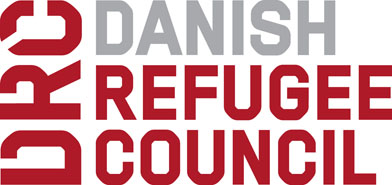 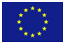 Detained unaccompanied minor asylum seekers in Ukraine
Photo courtesy of IOM Mission to Ukraine
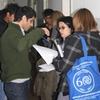 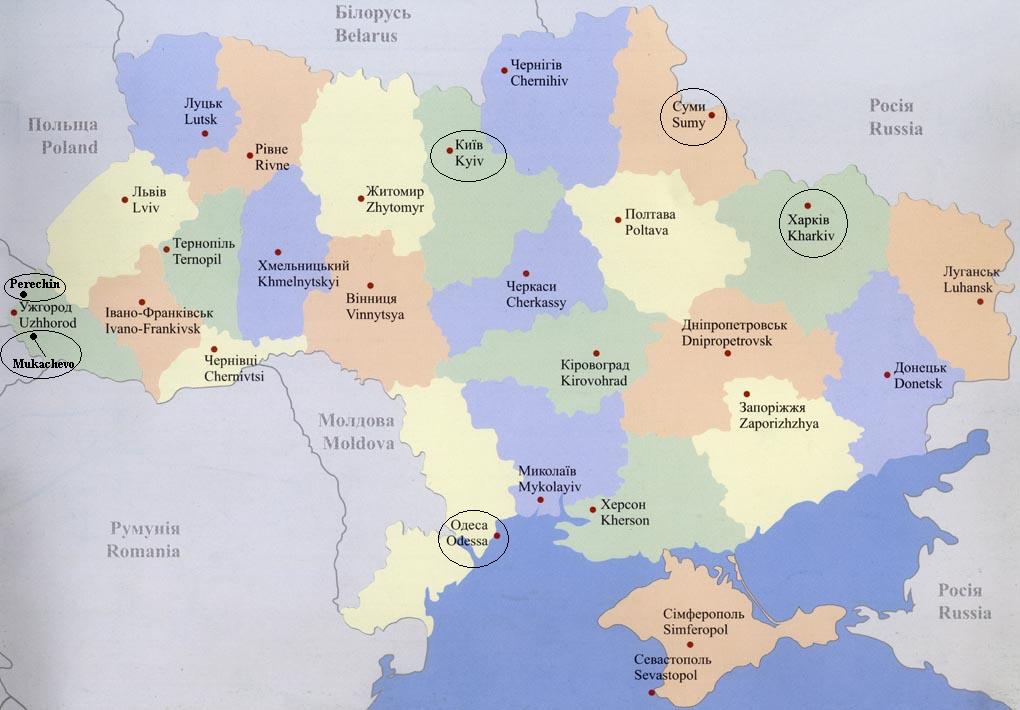 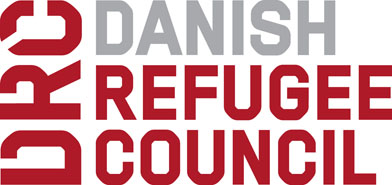 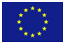 Conditions contributing to the detention of  unaccompanied minor asylum seekers in Ukraine
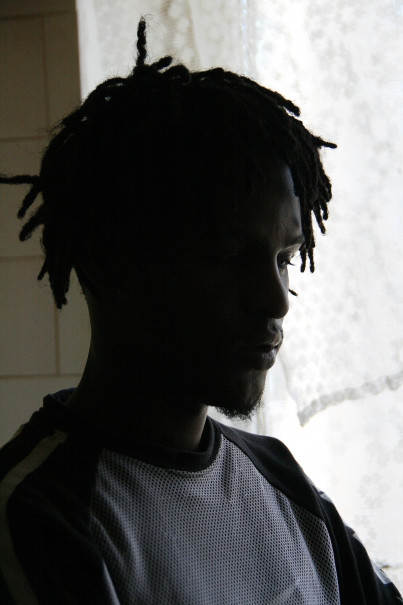 I. State Migration Service new policy not to release detainees upon asylum application (since  end of 2011)
Photo courtesy of Aleksandr Bezobchuk
II. Detention by court order for those not in asylum procedures, however abnormalities in proceedings
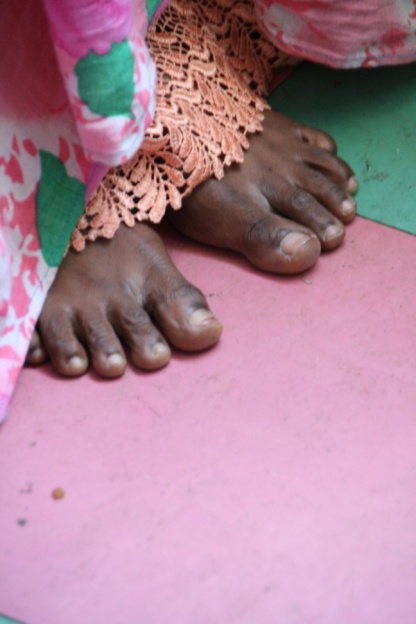 Photo courtesy of Aleksandr Bezobchuk
III. Age-assessment procedure required by new law on refugees (July 2011), but not yet devised
IV. Inter-agency instructions on the identification and reception of unaccompanied minors still to be finalized
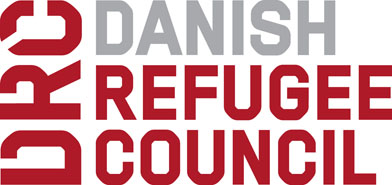 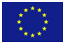 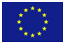 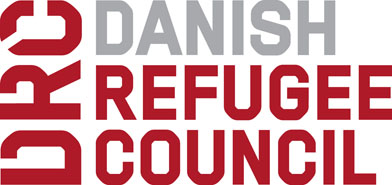 Thank you for your attention!
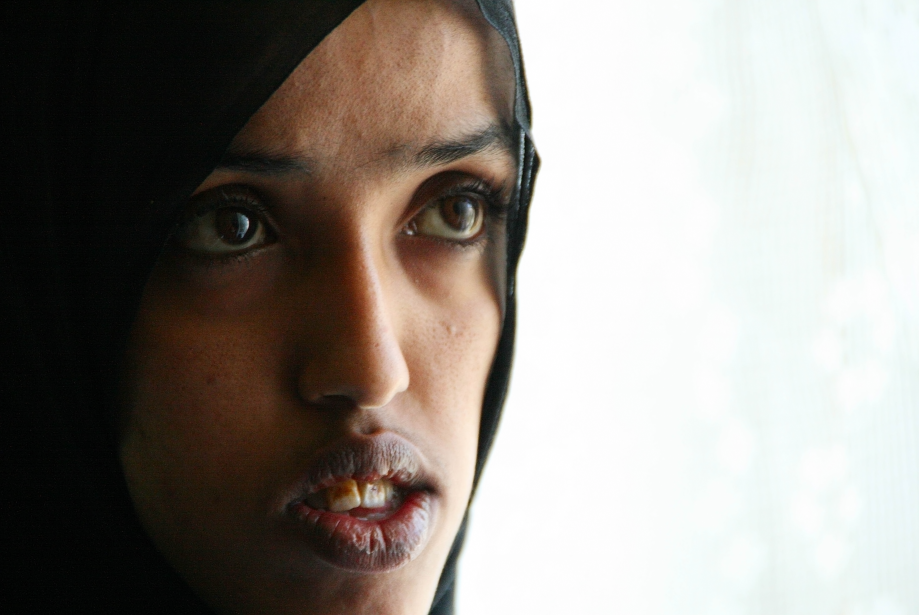 Krista Zongolowicz, Country Director
krista.zongolowicz@drc.dk
Telephone +38 0 44 279 1144
Danish Refugee Council, Ukraine
drc.ukraine@drc.dk       www.drc.dk
http://www.facebook.com/DatskijSovet